LECTURE CONTENT ONTOPIC:-Women Entrepreneurship in india.M.B.A IVth SemesterBYDr.Nayantara DamorLecturer Pt.jawaharlal Nehru Institute of  Business Management ,Vikram  University,Ujjain (M.P)
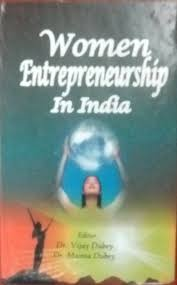 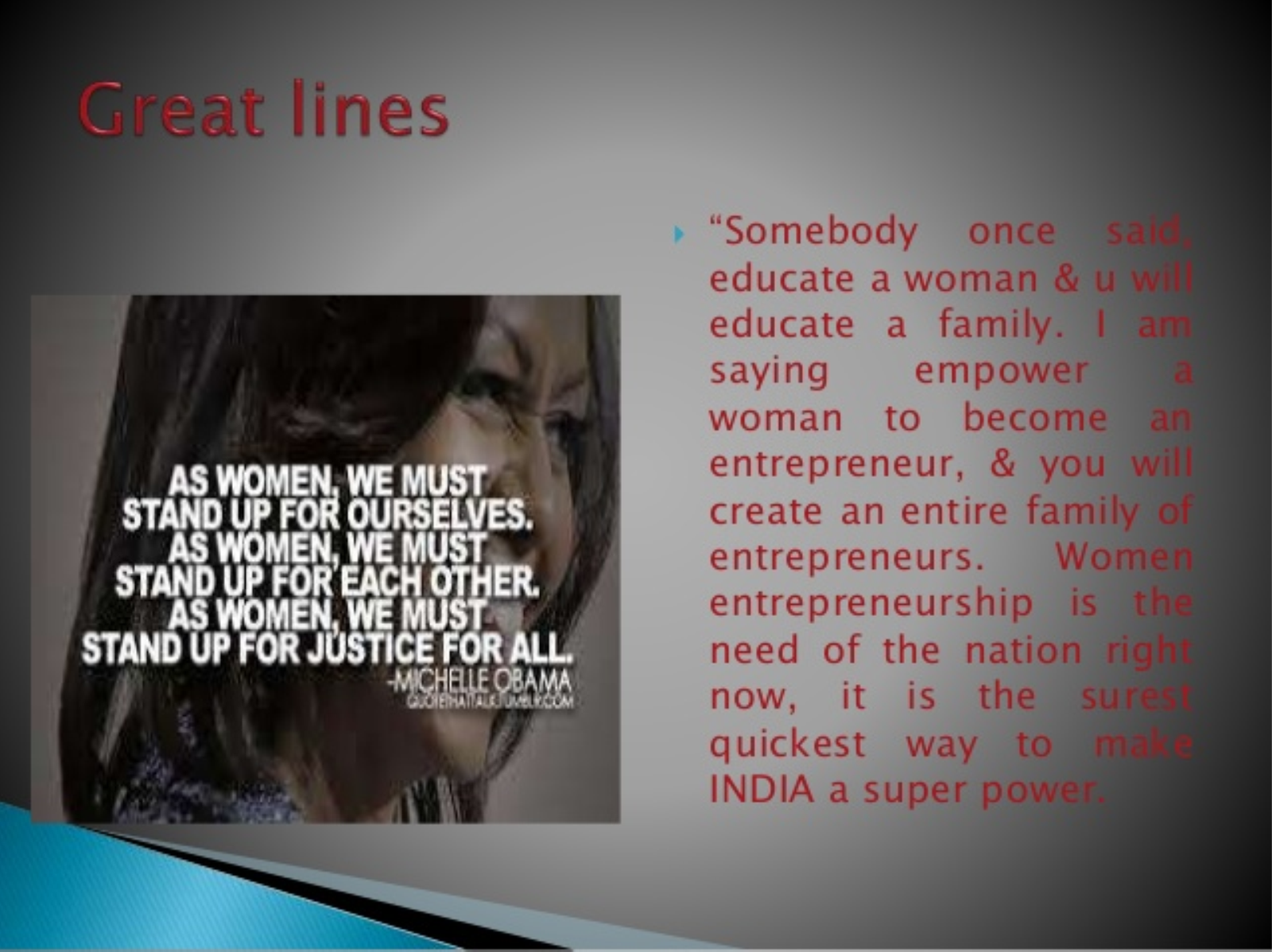 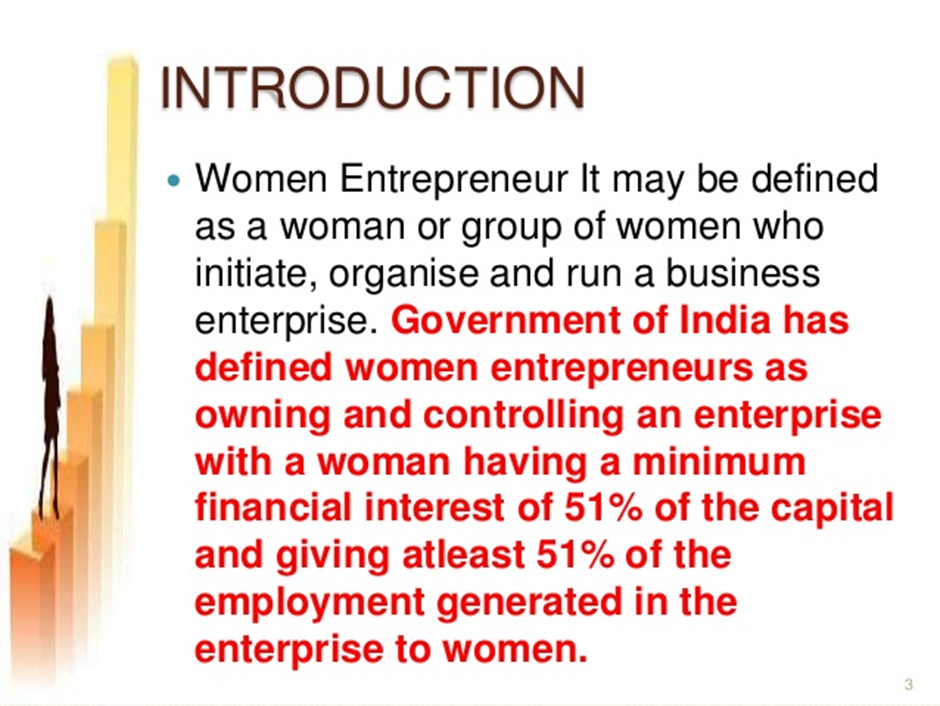 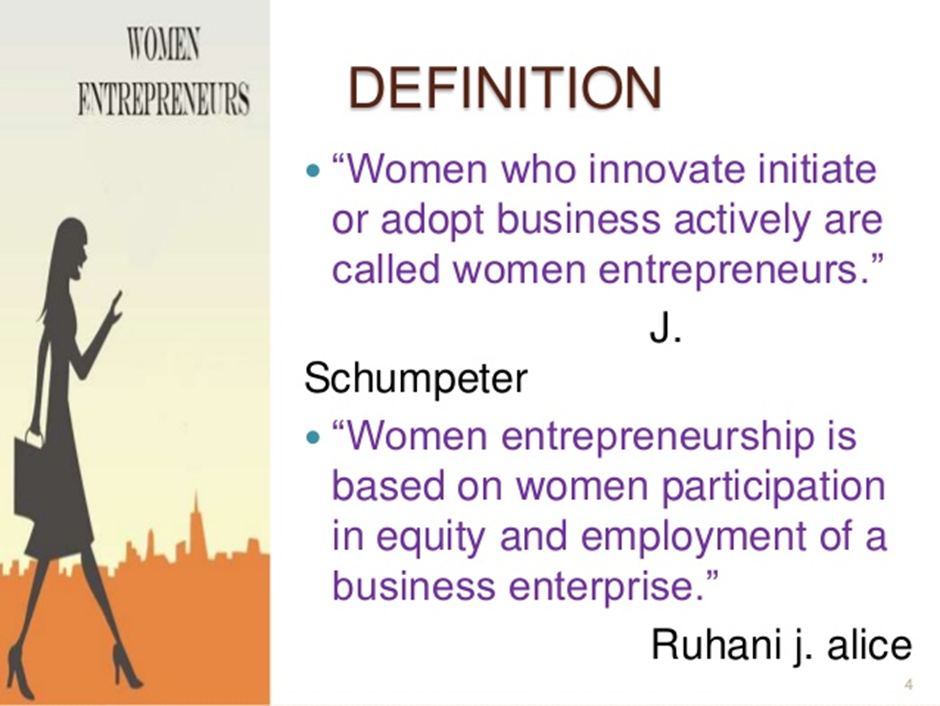 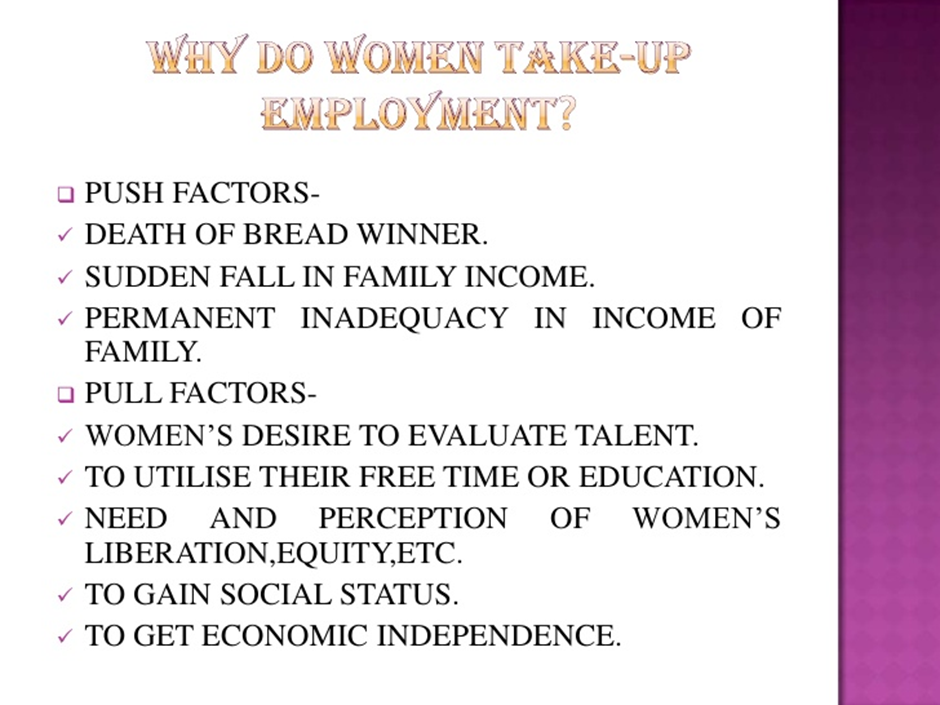 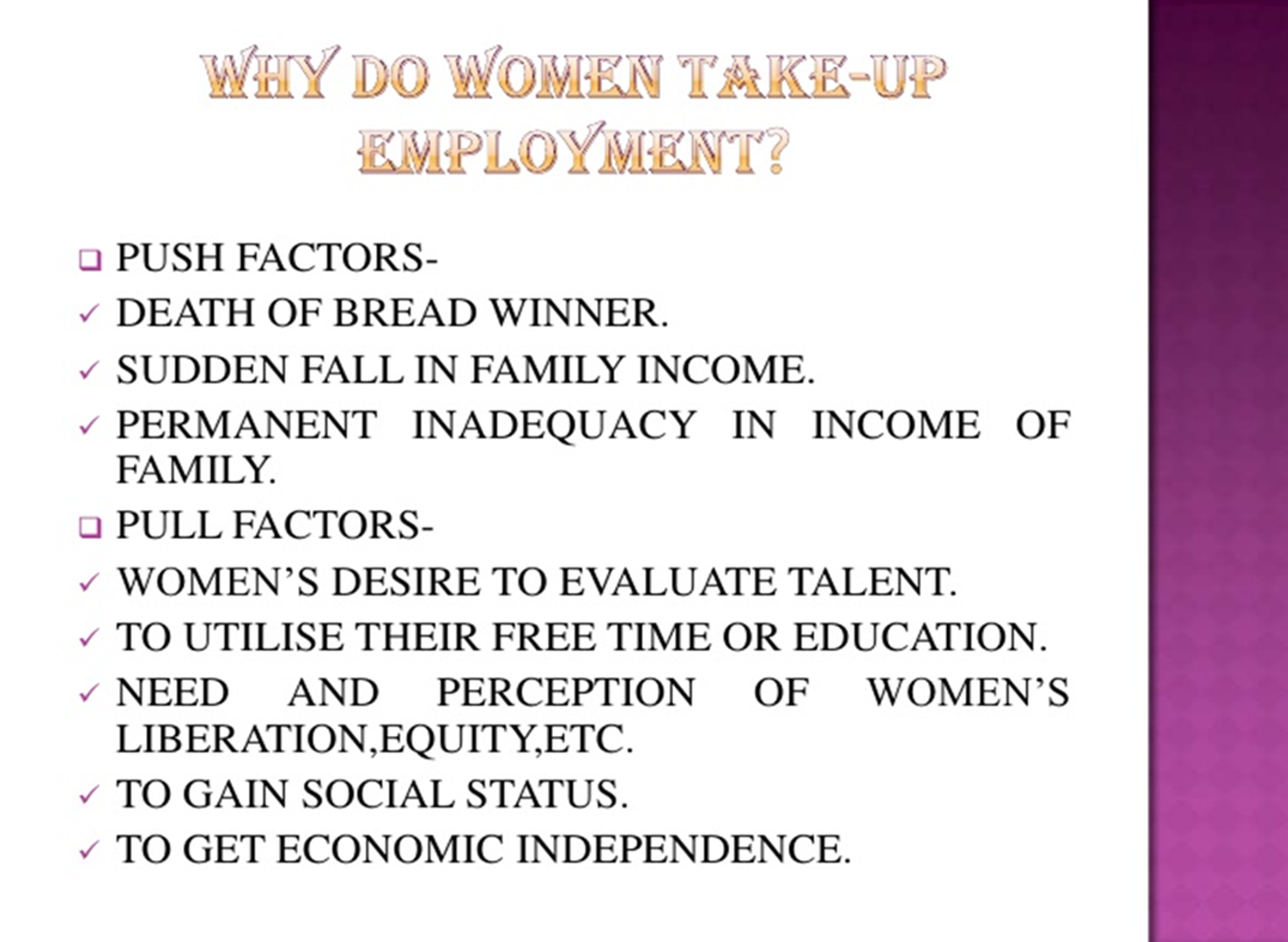 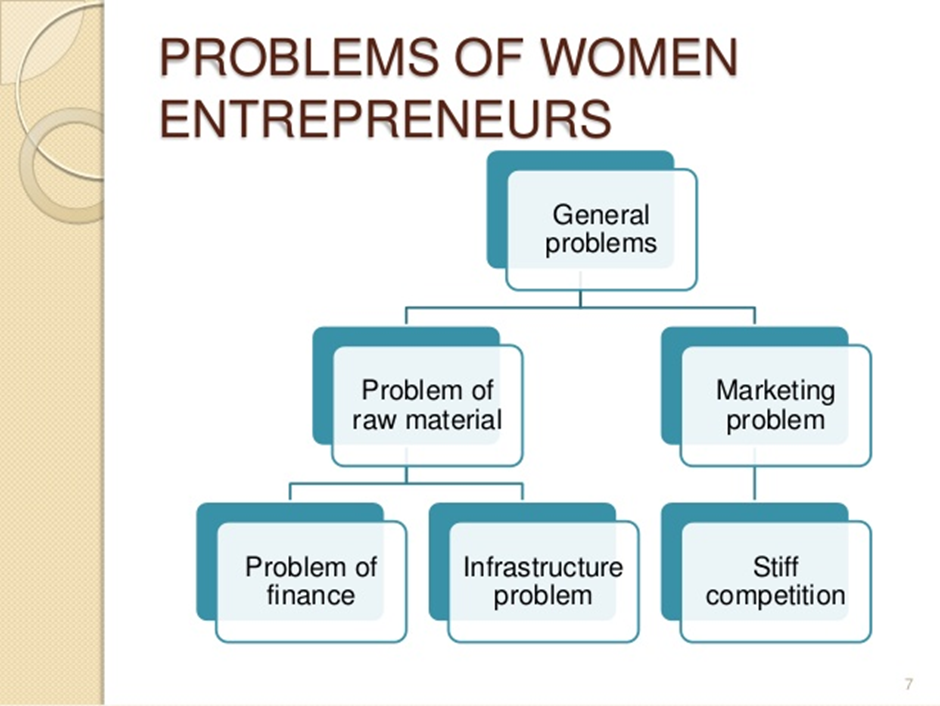 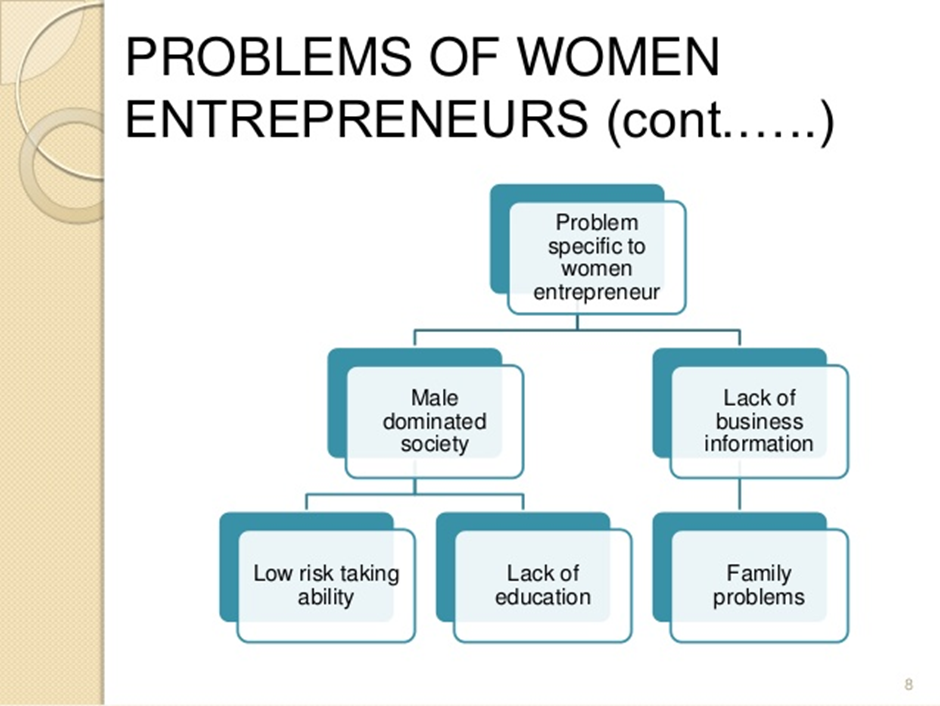 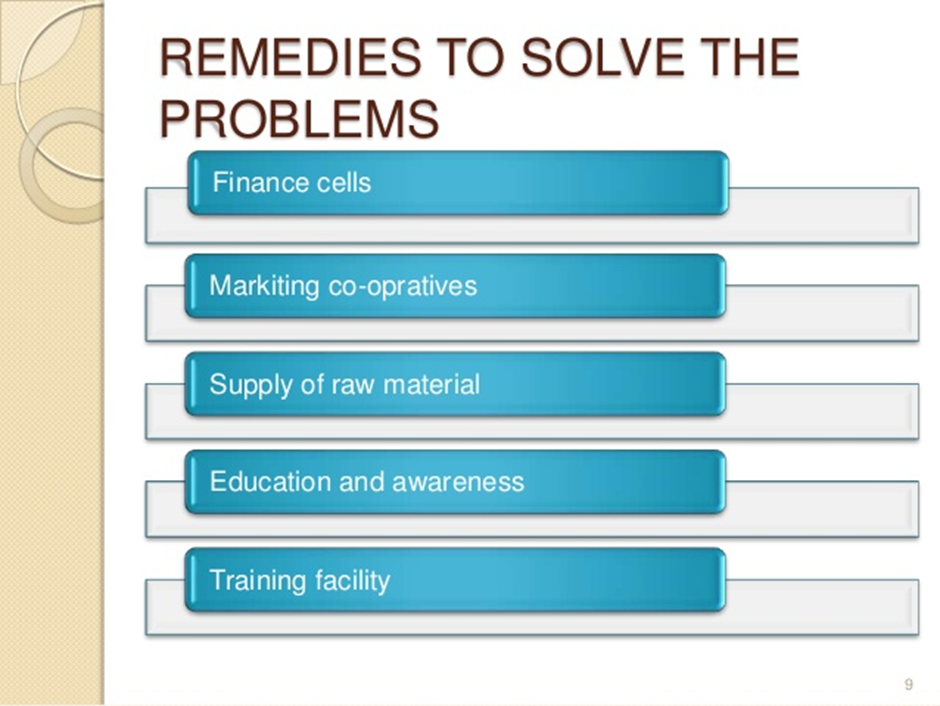 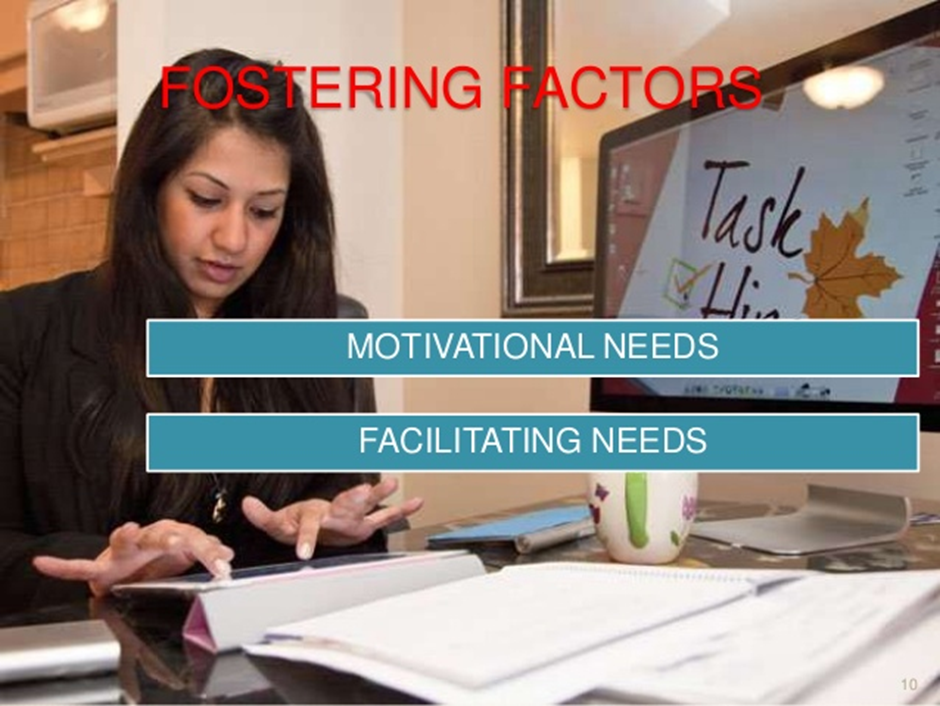 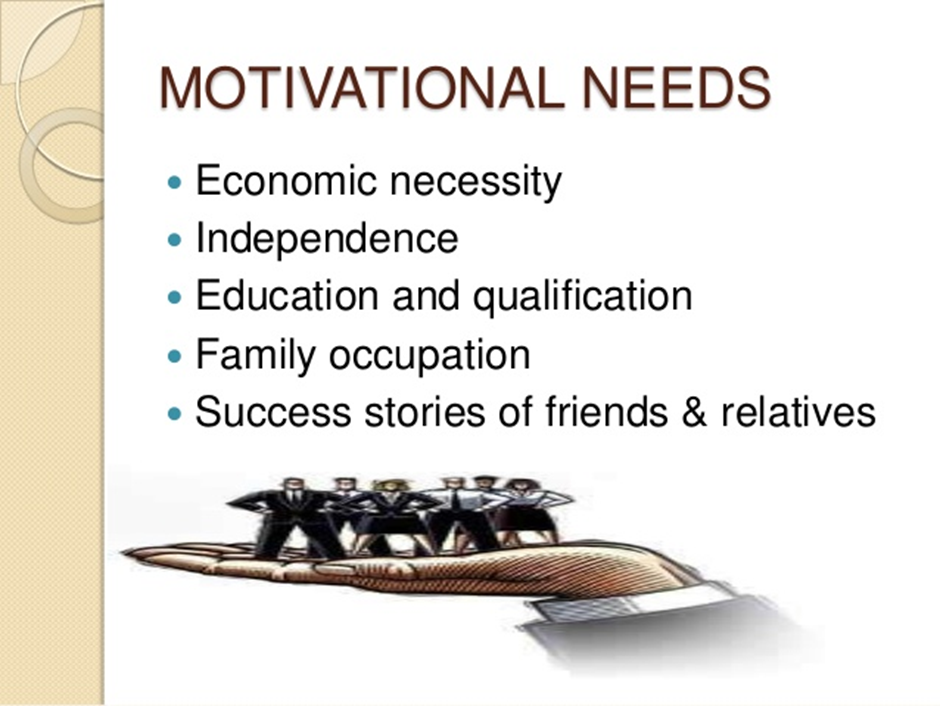 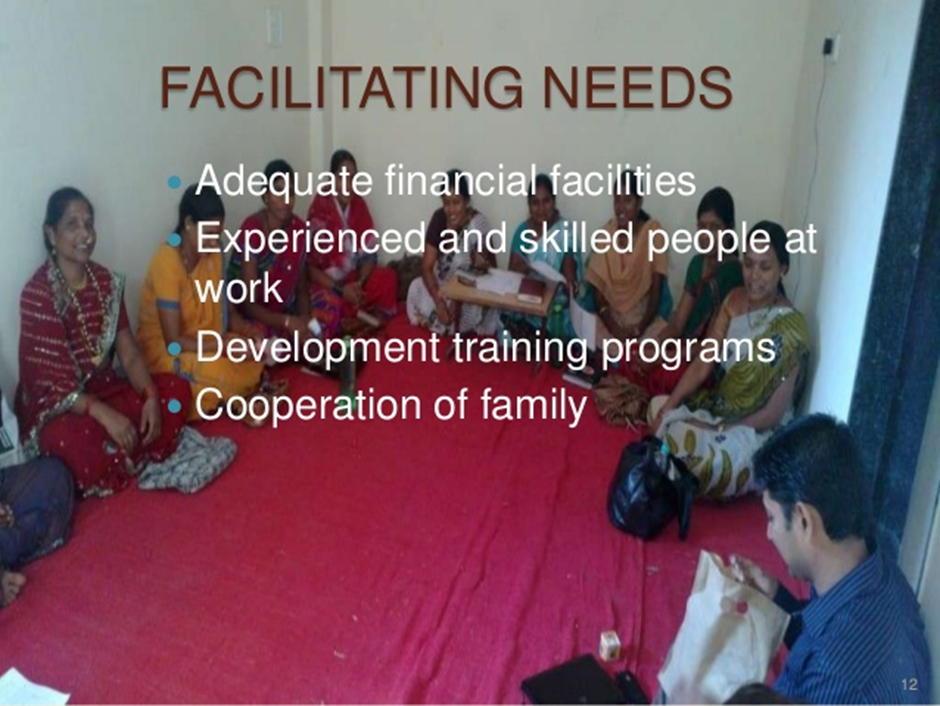 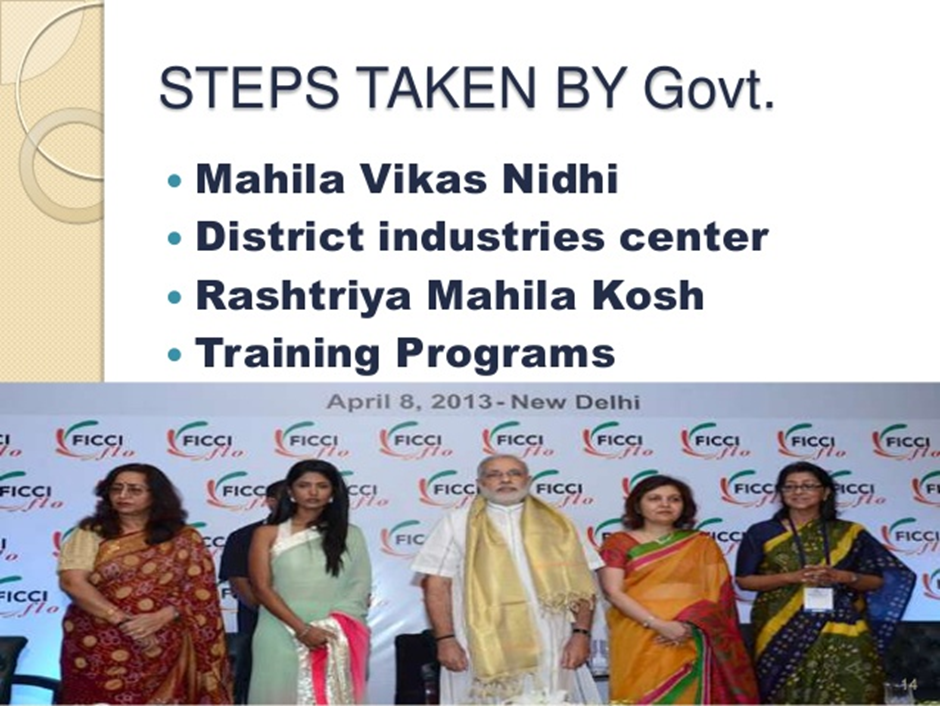 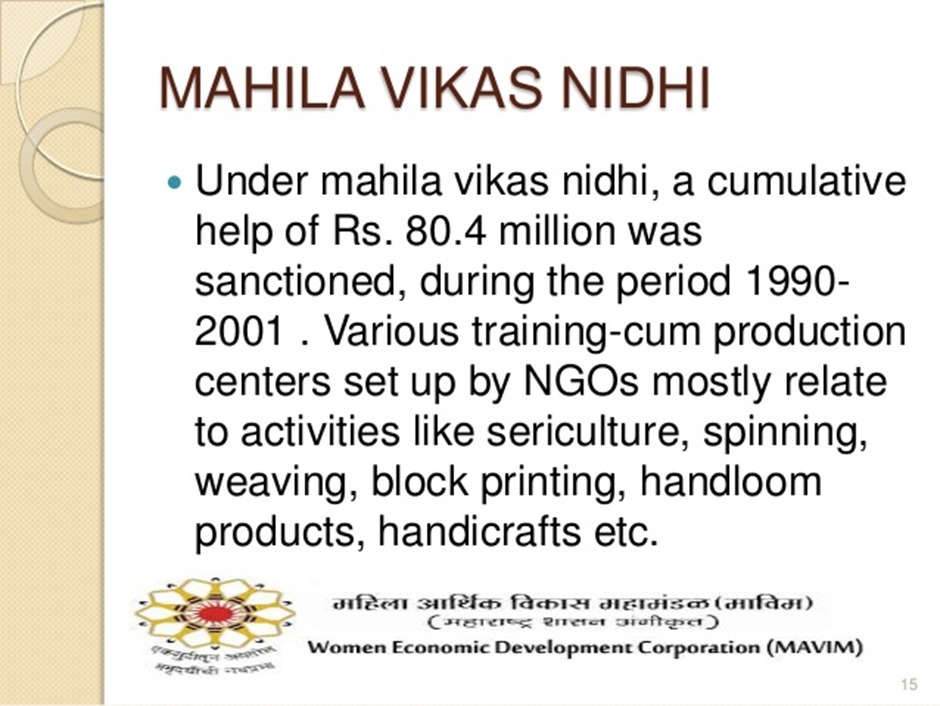 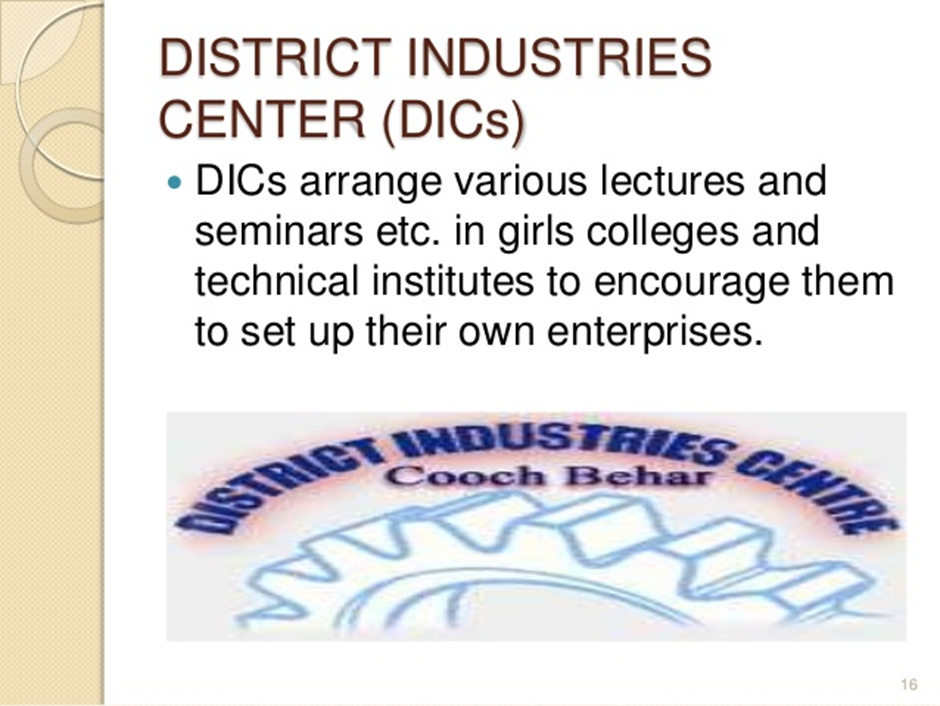 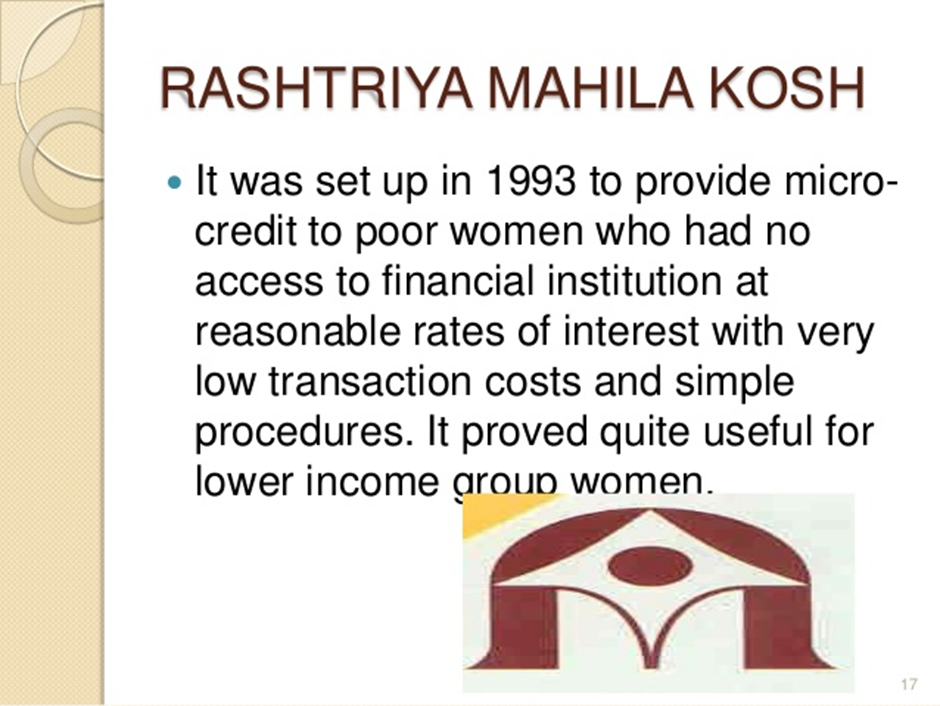 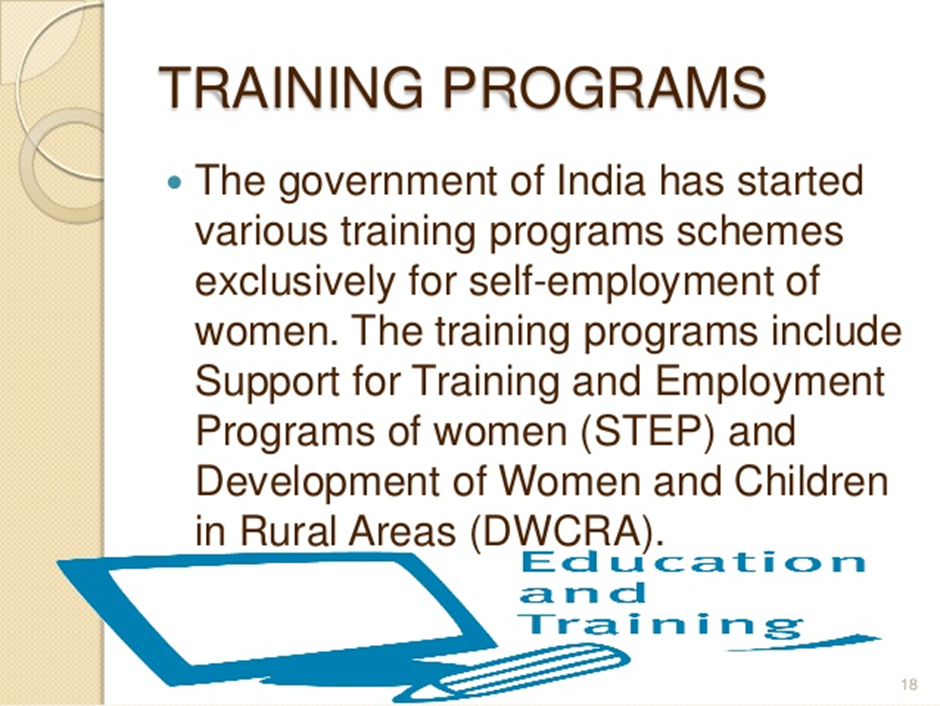 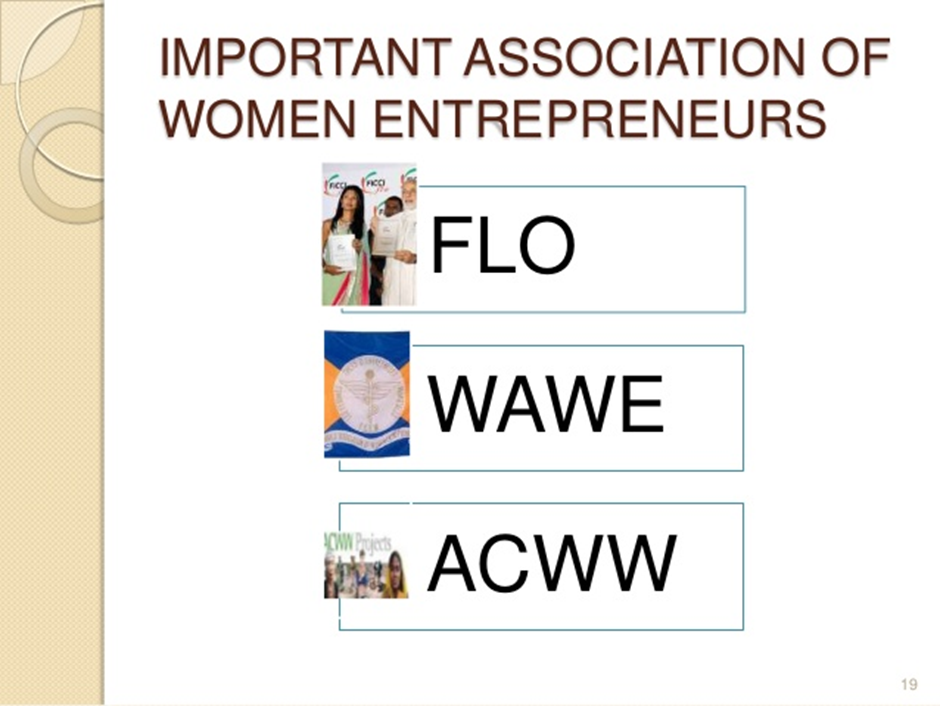 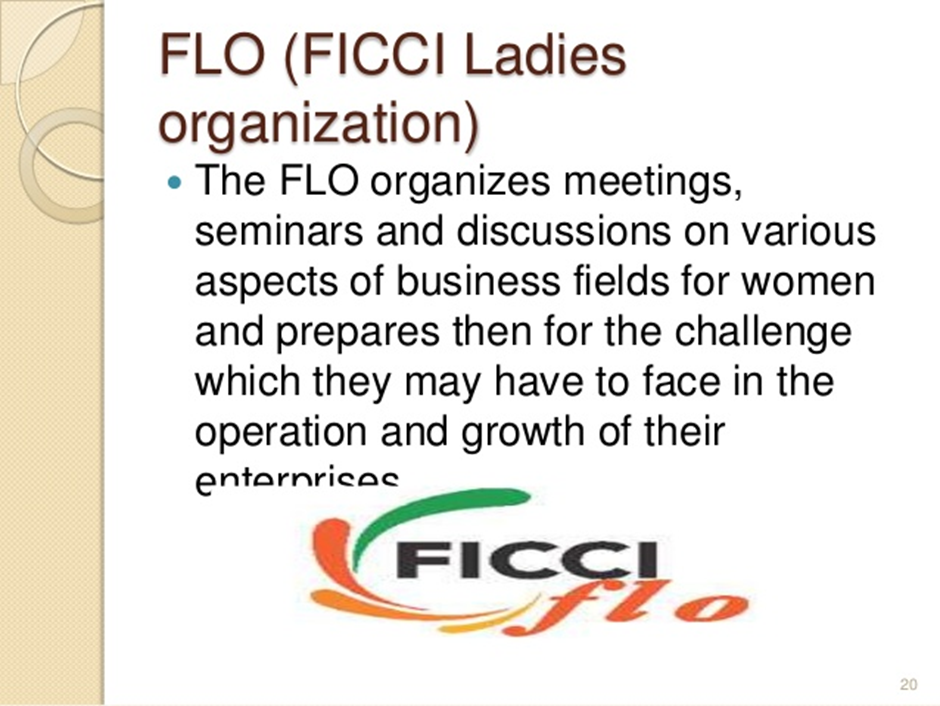 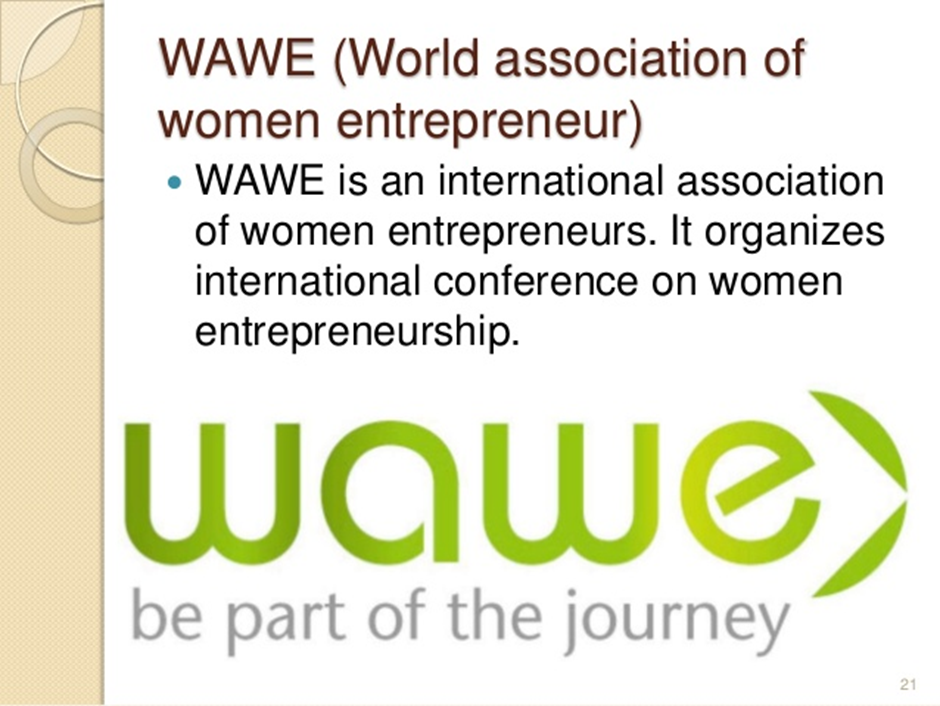 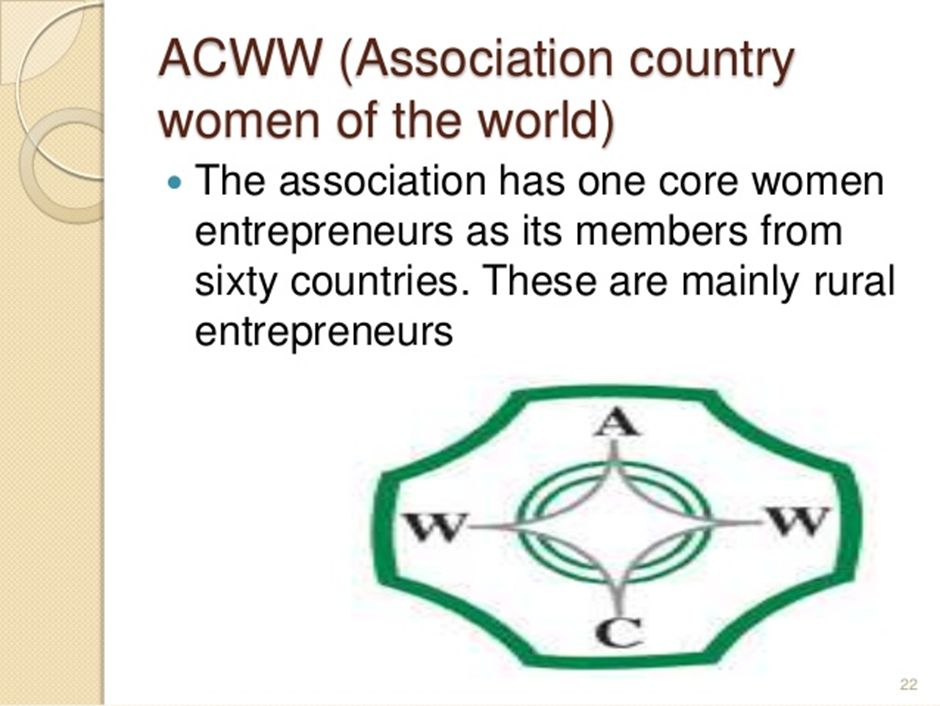 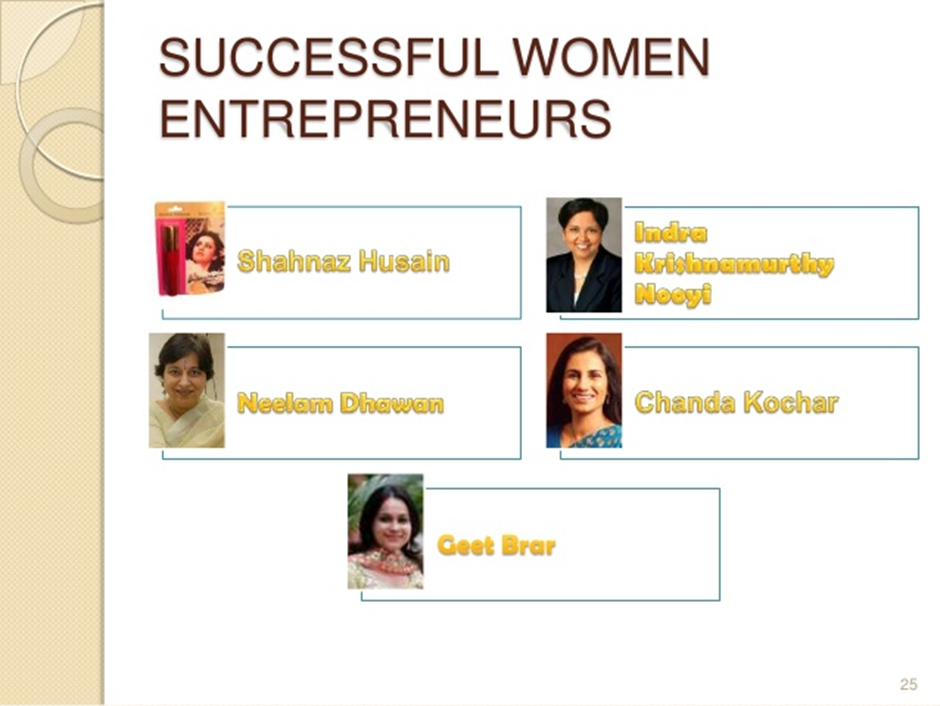 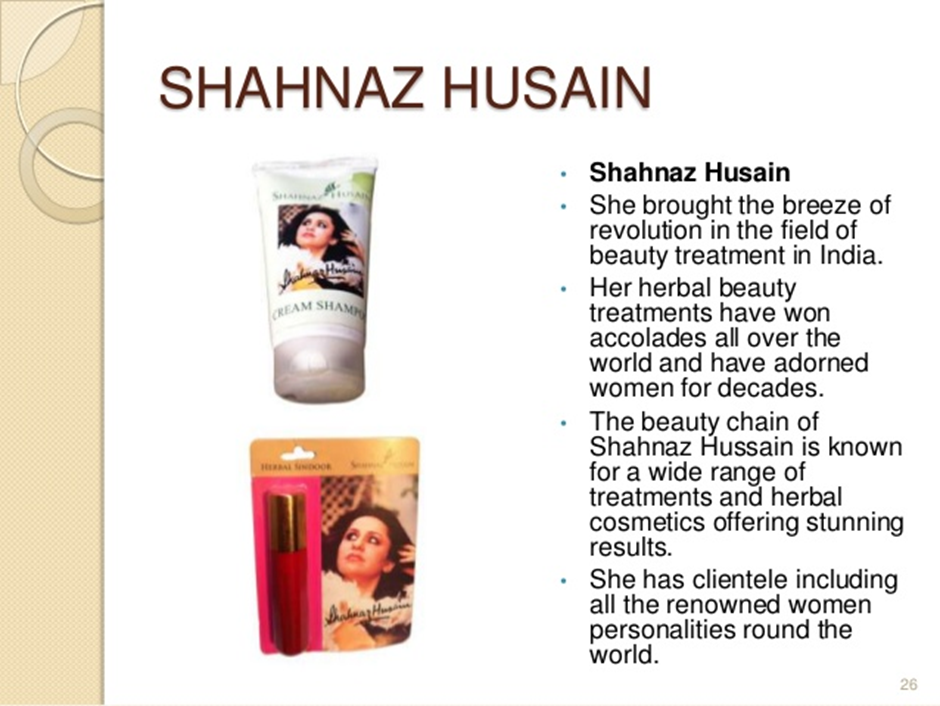 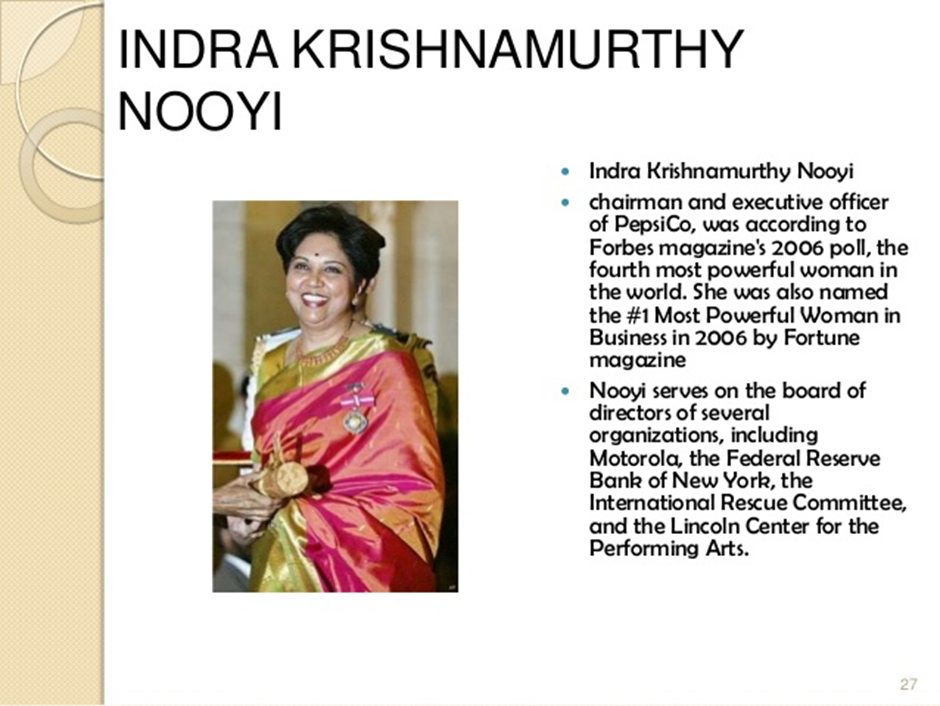 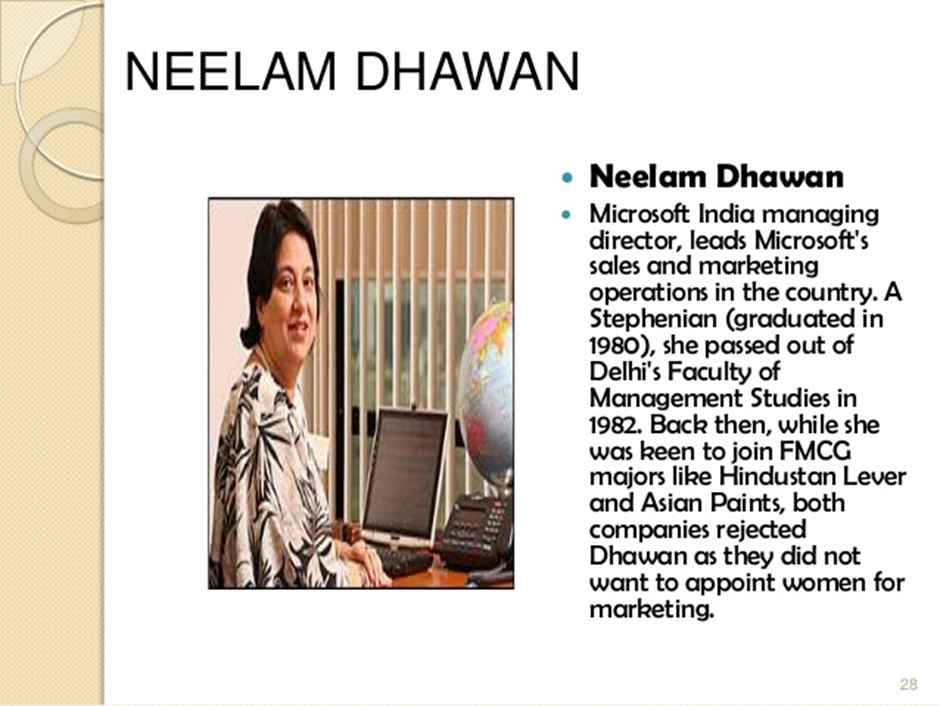 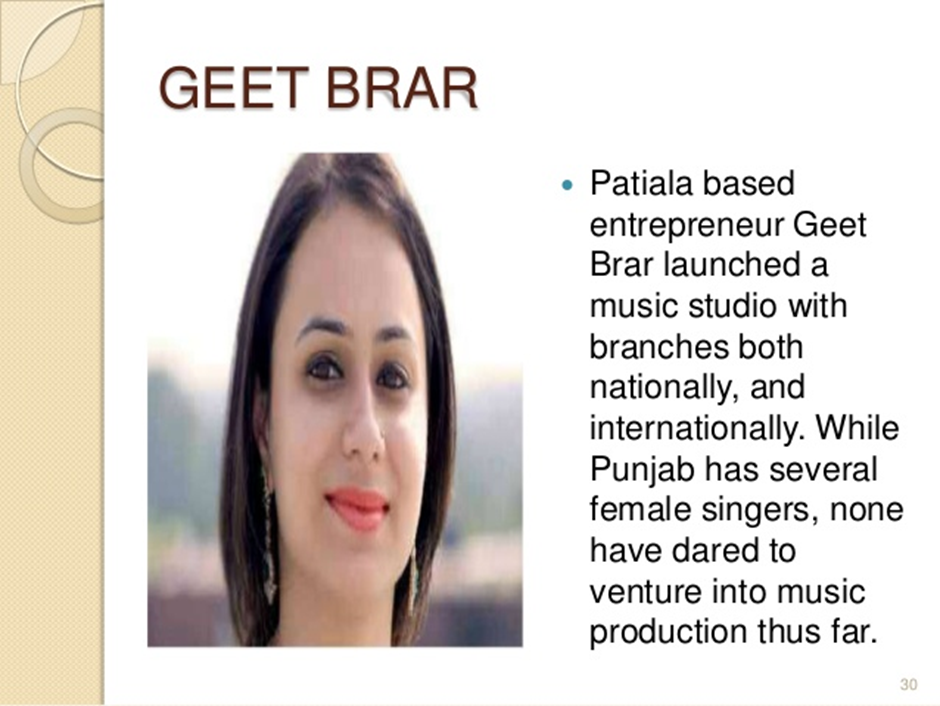 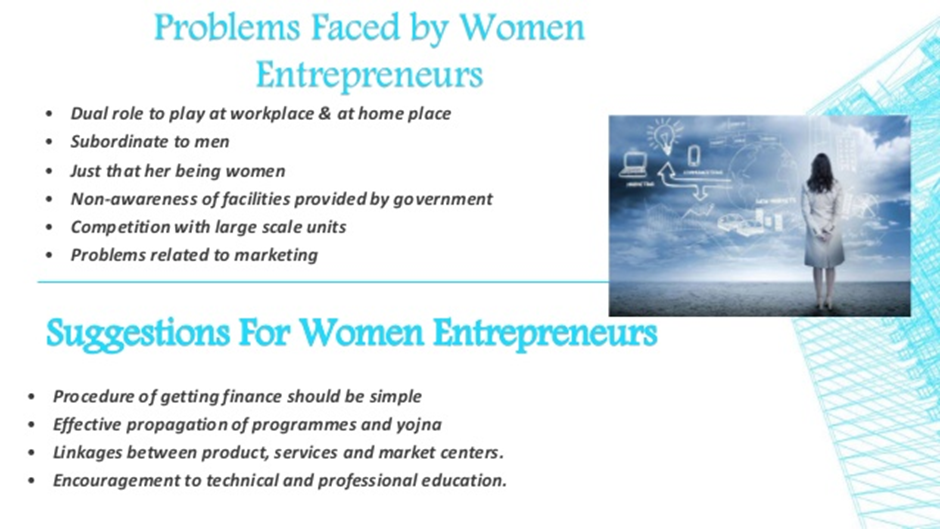